Vislumbre do Estado Novo
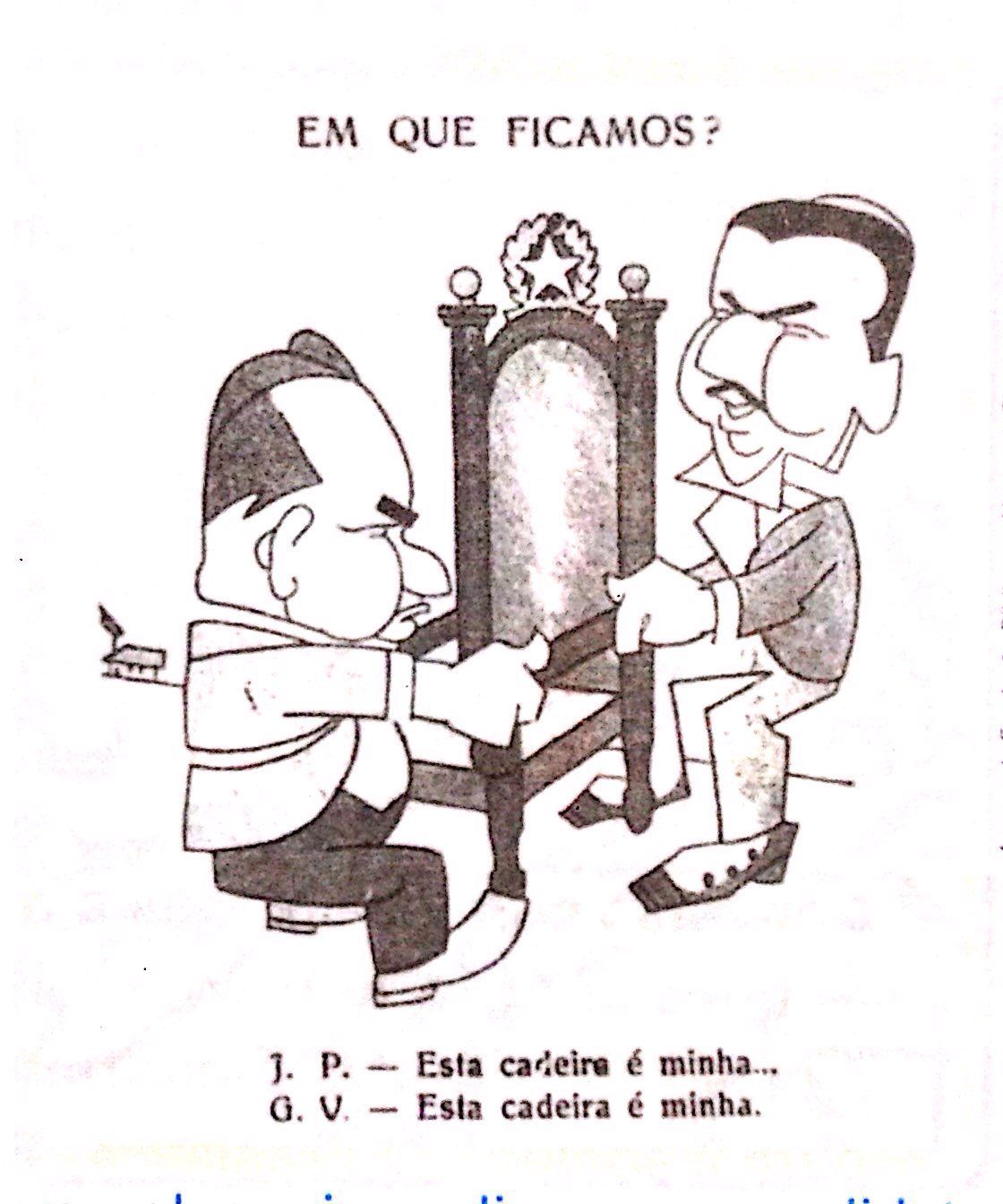 Mudança política mundial por conta das revoluções que ocorriam no mundo
Inicio da produção de borracha – Compra do Acre
Movimento feminista
Getúlio e João Pessoa (Aliança Liberal)
Morte de João Pessoa na Paraíba
Conceitos e fenômenos dentro da República
Oligarquia – Era o governo para poucos, que atendia ao interesse das elites cafeeiras
Voto de Cabresto -  Era uma forma de fraude para eleger um representante que beneficiasse uma pequena elite
Coronelismo – Era um fenômeno em que coronéis exerciam sua influencia para garantir votos e eleger candidatos que os beneficiassem 
Tenentismo – Movimento que surgiu no fim da Republica Oligárquica e que se opôs a esse modelo de governo, iniciado pelas camadas militares mais baixas
Getúlio Vargas
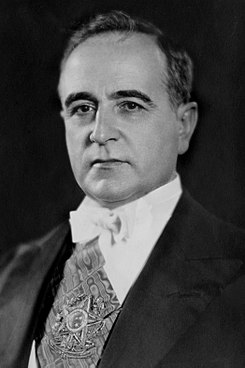 “Getúlio Vargas é um personagem ímpar na história do Brasil. Nascido na cidade de São Borja, no estado do Rio Grande do Sul, situado no extremo sul do país, foi deputado, ministro da Fazenda e presidente de seu estado antes de concorrer à presidência da República em 1930, como candidato de oposição. Derrotado nas eleições, liderou o movimento revolucionário deflagrado em 3 de outubro daquele ano, que acabou vitorioso e o levou à chefia do governo provisório do país. “
FERREIRA, Marieta de Moraes. Getulio Vargas: uma memória em disputa. Rio de Janeiro: CPDOC, 2006.
Aspectos gerais da Era Vargas (1930 – 1945)
Contexto político daquele momento:
Mudanças no governo mundial
Período de guerras
Industrialização da economia
3 de novembro de 1930  Getúlio assume como um governo provisório 

Mudanças no governo Vargas:
Intervenção nos estados
Centralização da politica
Queima do café e fundação do Ministério do Café
Direitos trabalhistas (CLT)
Política sindicalista – O sindicalismo pelego
Corporativismo 

Revolução constitucionalista de 1932 (PRP/PD)
Estados Constitucionalista e Federalistas
Eleições - voto feminino e secreto
Primeira eleição indireta
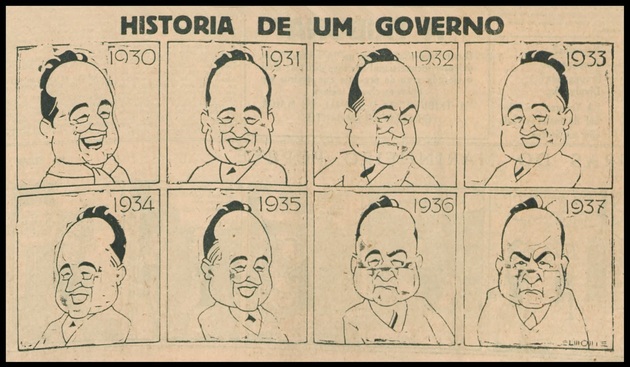 Transformações no governo Vargas
Polarização ideológica (AIB) Ação integralista brasileira fascista x (ANL) Aliança nacional libertadora

Plano COHEN – Foi um documento revelado, que supostamente continha uma conspiração de um golpe comunista 

Inicio Estado Novo (1937 – 1945)
Autoritarismo 
Fim dos partidos e das eleições
Nova constituição – polaca
Fim do legislativo, da câmara dos deputados e do congresso nacional 
Extinção do federalismo 
Fundação do DIP
Manipulação do Ministério da Educação
Voz do Brasil
Moeda nacional – Cruzeiro
Industrialização
Rompimento do financiamento europeu na economia industrial brasileira 
Inicio de uma política de investimento interna
Uso dos sindicatos e das leis trabalhistas para otimizar a produção nacional 
Fundação da Vale
Companhia Siderúrgica Nacional (CSN)
Investimento nos setores:  de alimentos, têxtil, petróleo e químico
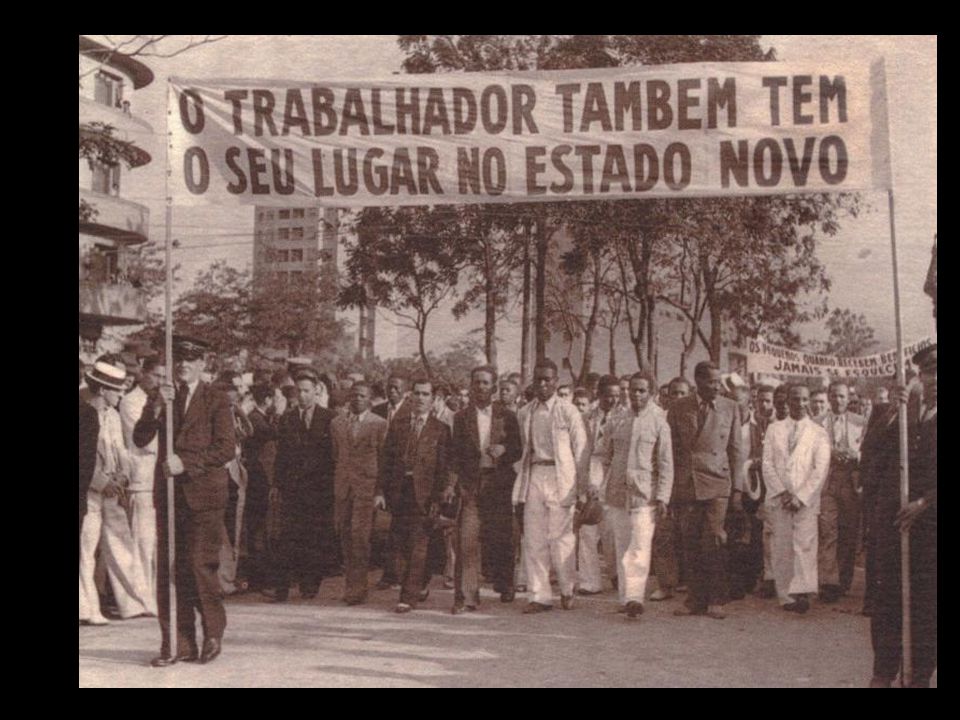 Final da política Vargas
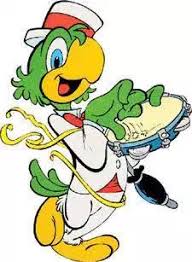 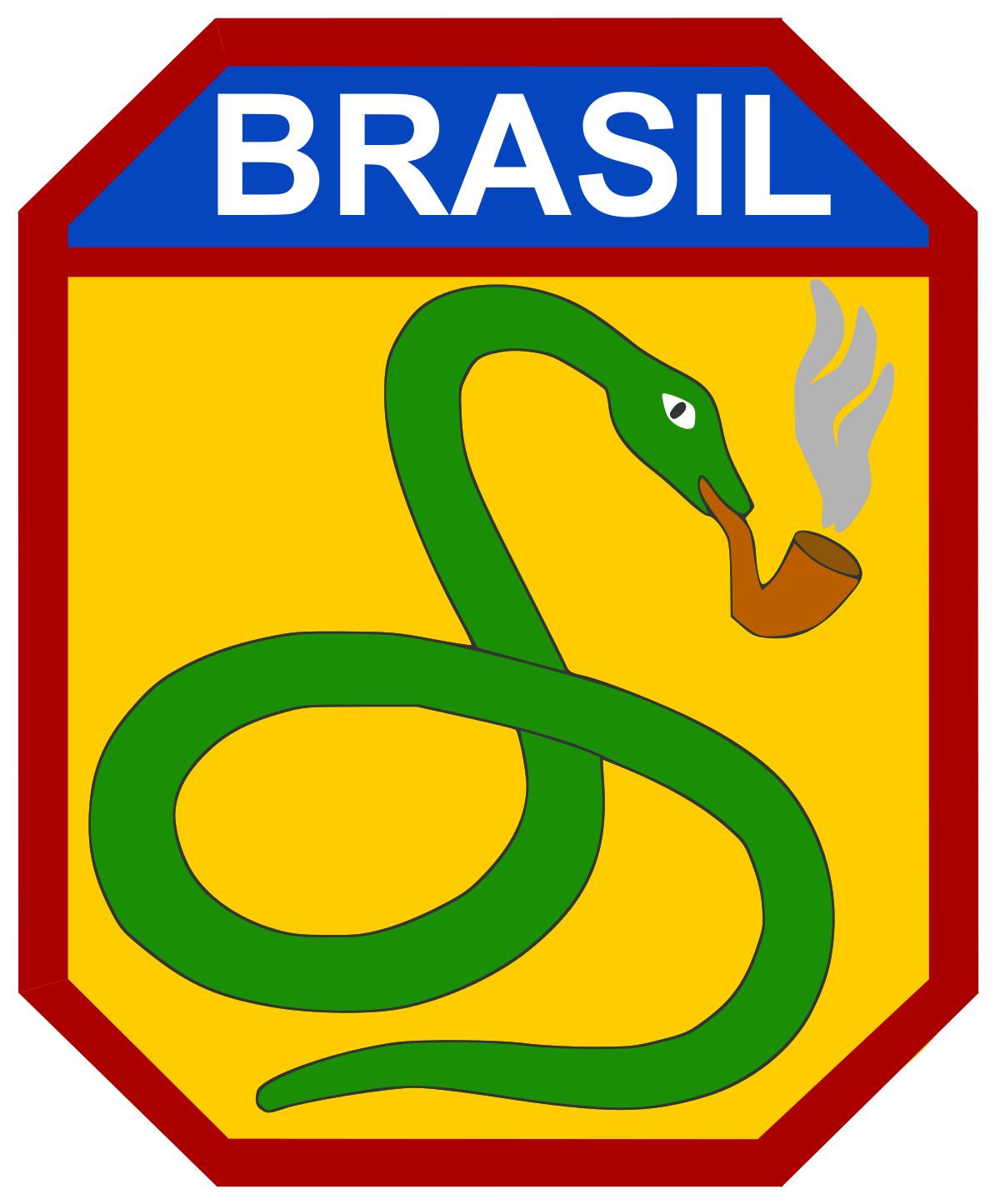 Durante a segunda guerra mundial o Brasil apoia os Aliados - Acordo de Roosevelt
1943 forma-se a (FEB) Força expedicionária Brasileira
Política da boa vizinhança

Perca de apoio de Vargas por conta da vitória dos aliados
Avanço do liberalismo mundial 
Volta de partidos políticos 
Apoio popular por conta das leis trabalhistas
Militares dão um golpe
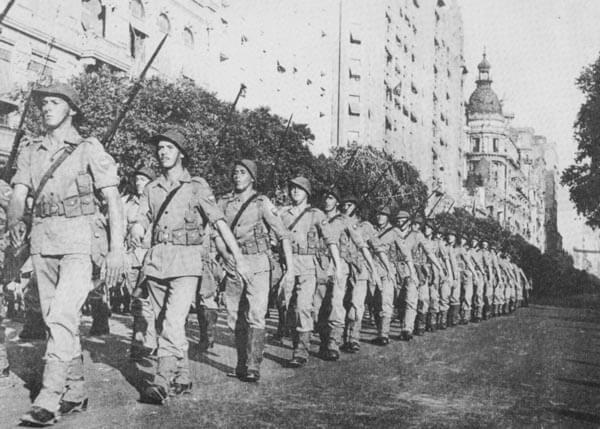 O inicio de uma nova Republica
PRP x Aliança Libertadora nacional
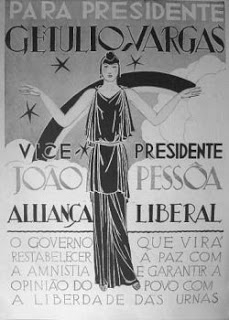 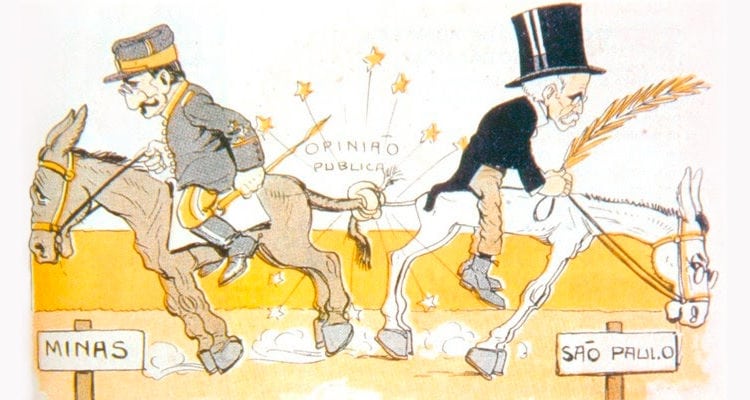 Oposição Partidária
Ação Integralista Brasileira (AIB)
Ação Libertadora Nacional (ALN)
Líder: Plínio Salgado
Grupo constituído por: militares, empresários e a igreja católica 
Combate ao comunismo e liberalismo
Nacionalismo
Líder: Luís Carlos Prestes
Grupo Constituído por: democratas, sindicalistas, socialistas e comunistas
Reforma Agrária 
Nacionalização de empresas estrangeiras

A ANL foi perseguido pelo governo Vargas, inclusive a esposa de Luís Carlos Prestes foi capturada e entregue ao governo nazista
As três fases da Era Vargas
Governo Provisório (1930 – 1934)
Inicia-se o processo de centralização, Getúlio dissolve o Congresso Nacional 
Contra Revolução de São Paulo, a favor de uma nova constituinte
Constituição de 1934
Formação do Ministério do Trabalho 

Governo Constitucional (1934 – 1938)
Radicalismo ideológico no país – Ação Integralista Brasileira (AIB) x Ação Libertadora Nacional (ALN)
Luís Carlos Prestes e a Komintern
Intentona Comunista – Movimento comunista ocorrido em Natal, Recife e Rio de Janeiro
Em 1938 Getúlio finaliza essa fase com um golpe, ele divulga falsos documentos que relatavam sobre um suposto golpe comunista, essa falsa conspiração é chamada de Plano Cohen

Estado Novo (1938 – 1945)
Fase marcado pelo autoritarismo escancarado no governo de Vargas
Inicia – se um amplo processo de centralização, Getúlio fecha o Congresso, as Assembleias Estaduais e Câmaras Municipais
Getúlio para otimizar sua imagem, ele vai iniciar uma interferência no meio artístico e educacional, por meio do Departamento de impressa e propaganda (DIP) e Ministério da Educação
Consolidação das Leis Trabalhistas
Populismo
(...) populismo constitui uma relação pessoal entre um líder e um conglomerado de indivíduos, relação essa explicada através do recurso à idéia de demagogia, nem sempre claramente definida. Segundo esta concepção, o líder populista não aparece como um verdadeiro político, mas, sobretudo como um aproveitador da ignorância popular (DEBERT, 1979, p. 01).
GETÚLIO VARGAS E O POPULISMO, TÁLITA JACY RASOTO
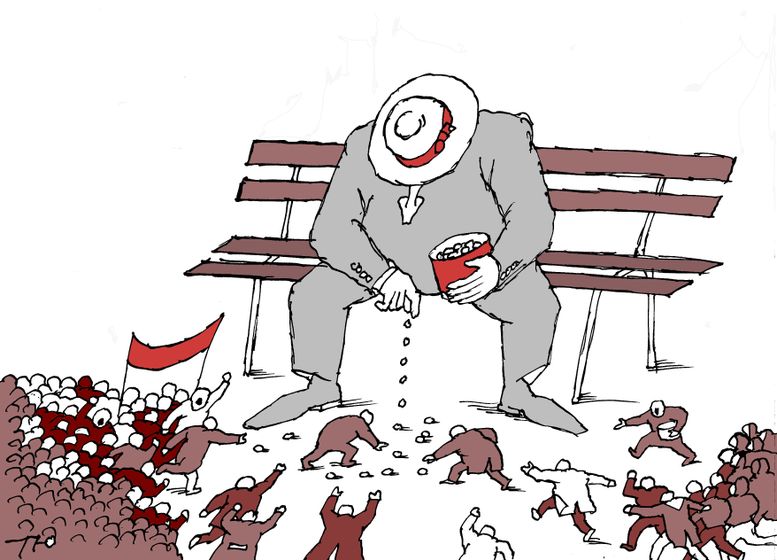 Populismo
Nacionalismo Econômico – Investimento na produção nacional 
Desconstrução institucional de uma liderança política – O presidente se baseava em uma relação direta com a população baseado em seu carisma
Discurso a favor das massas com essência clientelista – Ideais baseados na união das massas impulsionado por cobranças de favores políticos
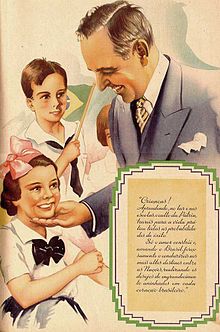 Consolidação do Estado novo - 1937
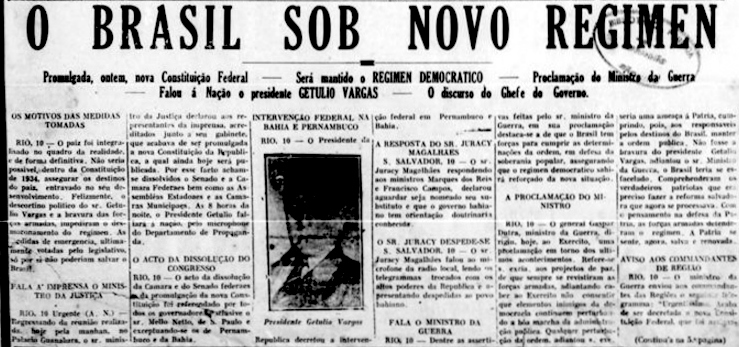 Inicio da ditadura do Estado Novo, com o pretexto de resguardar o desenvolvimento do Estado contra o suposto Plano Cohen
Em uma aliança com as forças armadas, o estado fecha a Câmara dos deputados e o Senado
Esse período do governo Vargas vai ser carregado de: autoritarismo, fascismo, populismo, paternalismo e desenvolvimentismo.
Nacionalismo na Era Vargas
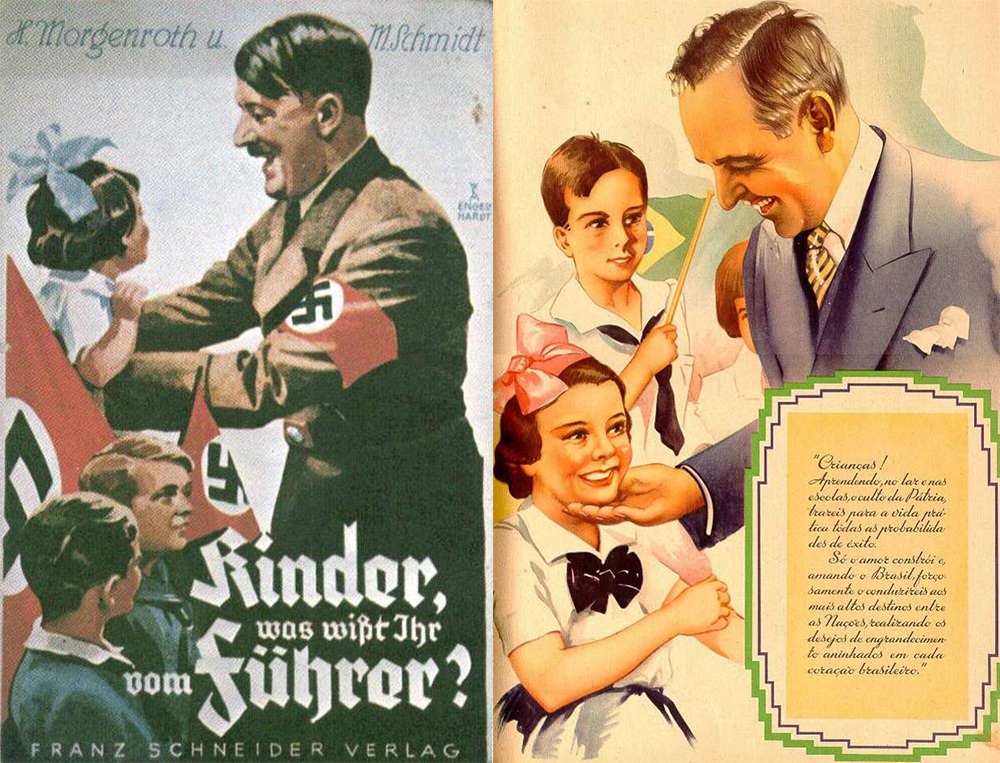 Essa vertente vai carregar uma grande essência autoritária e anticomunista
Valorização do território brasileiro
Fortalecimento econômico nacional, levando a fundação da: Petrobras, a Vale do Rio Doce e a Companhia Siderúrgica Nacional.
Aproximação com politica norte-americana, que terá como objetivo desenvolver a economia nacional, destacar o Brasil internacionalmente e legitimar uma ditadura
Consolidação da CLT (1° de maio de 1943)
Leis inspiradas no fascismo italiano de Mussolini, a intenção de Vargas era o controle populacional 
Apesar dos direitos trabalhistas propostos por Vargas, esse tentou suprimir qualquer outro movimento trabalhista que fugia do controle do estado 
Leis trabalhistas:
- criação do salário mínimo e da carteira de trabalho;- jornada diária de 8 h;- direito a férias anuais remuneradas;- descanso semanal e direito à previdência social;- regulamentação do trabalho do menor e da mulher
Movimento queremista
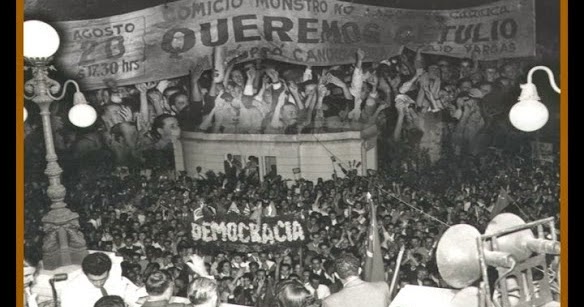 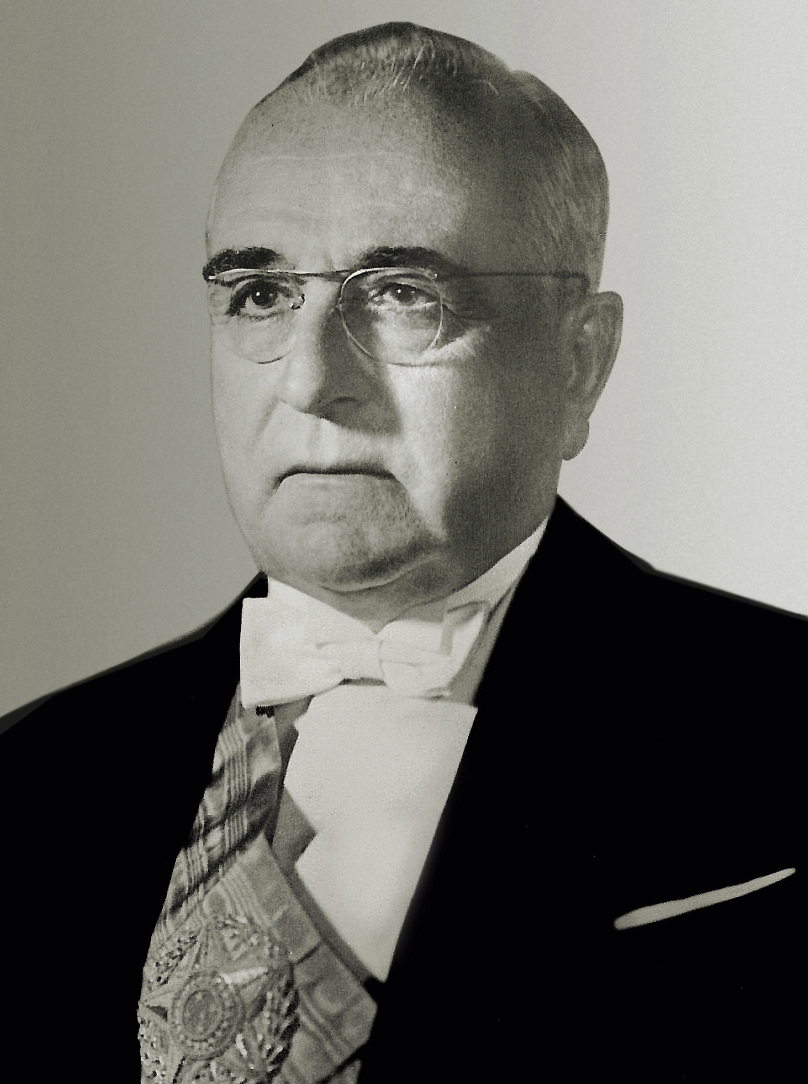 Fim do Estado Novo
4ª Republica
Continuação do Estado Novo – José Linhares
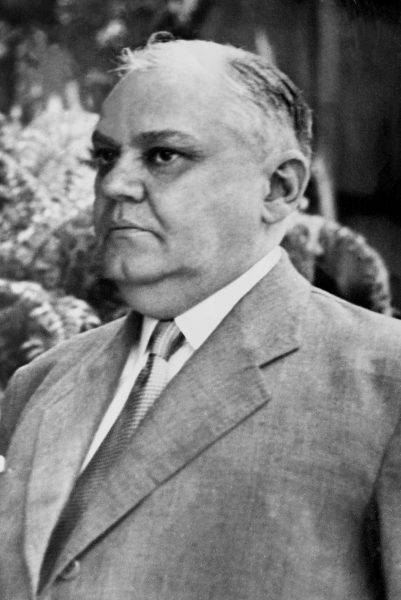 Com a vitória dos aliados na segunda guerra mundial houve uma grande mudança na política mundial, um avanço do liberalismo 
Fim das políticas autoritárias estabelecidas anteriormente 
Inicio de uma importante reforma política em 4 fases:
Justiça Eleitoral ser autônoma
criação de partidos políticos de âmbito nacional
alistamento eleitoral maciço
apuração imediata de votos
PCB fundado por Luís Carlos Prestes
Retorno do Federalismo
Inicio do movimento Queremista – Queremos Getúlio
Vargas concorre ao senado e a câmara dos deputados
Eurico Gaspar Dutra é eleito em 31 de janeiro de 1946
c
Redemocratização após o governo Vargas
Esse período se inicia com o fim do Governo Vargas e se encerra em 1964 com o golpe civil militar Neil
 Reforma política e reestrutura da democracia republicana
Surgimento de grandes partidos políticos: 
UDB -  Carlos Lacerda
PSD -  Juscelino Kubitschek.
PTB -  Getúlio Vargas e João Goulart
 Elaboração de uma nova constituição em 1946 que acabou reformando as eleições, ampliando no numero de candidatos e excluindo os analfabetos
Reformulação dos partidos da 4 republica
União Democrática Nacional (UDN): Partido com alinhamento conservador, extremamente antivarguista e anticomunista, a história desse partido é marcada pelas diversas conspirações e tentativas de golpes.
Partido Social Democrático (PSD): O PSD foi criado durante o governo do estado novo e foi criado pelos apoiadores do próprio Getúlio Vargas, foi um partido extremamente popular que tinha uma base de apoio bastante consistente 
Partido Trabalhista Brasileiro (PTB): Vargas na tentativa de dar continuidade as suas reformas tentou por meio do PTB continuar suas politicas iniciadas durante os estado novo
Eurico Gaspar Dutra – Quarta Republica
Retorno do Federalismo
Analfabetos e militar de baixa patente não votavam
Alinhamento com as politicas norte – americana e perseguição ao comunismo – rompimento com o bloco socialista 
Governo SATE
Saúde
Alimentação
Transporte 
Energia
Fundação da Unidade Democrática Nacional (UDN), que eram opositores ao governo Vargas, um grande nome que surgiu dentro desse partido foi Carlos Lacerda
Outros partidos importantes: Partido Social Democrático e Partido Trabalhista Brasileiro 
Fundação da ESG – Escola Superior de Guerra
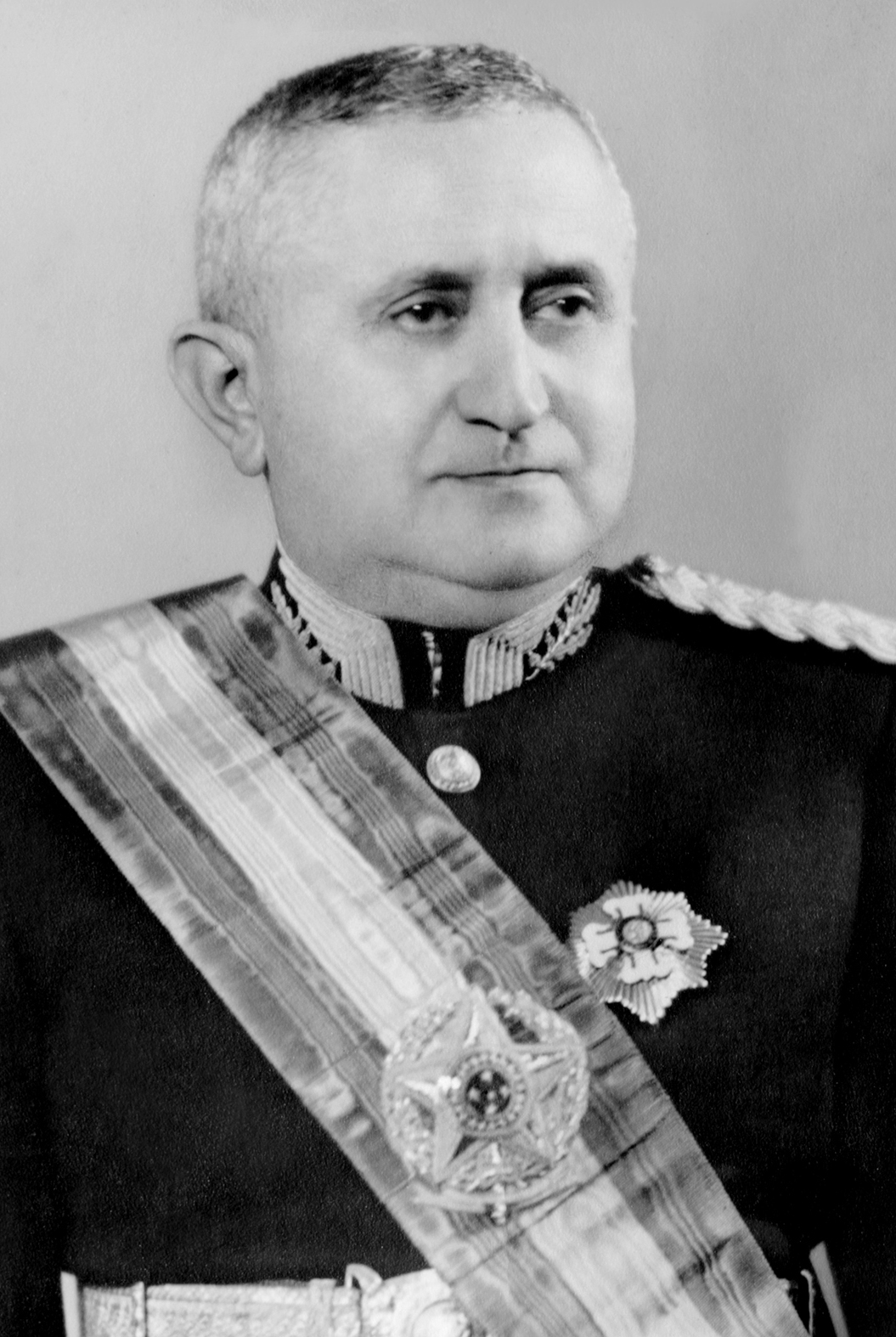 Francisco Weffort é um dos maiores estudiosos do fenômeno populista. Em seu livro o populismo na política brasileira, 0 sociólogo afirma que “O populismo foi um fenômeno político que assumiu diversas facetas" de 1945 a 1964.
a) Quais as características mais importantes assumidas pelo populismo durante o Estado NOVO? 
b) Quais as características mais importantes assumidas pelo populismo a partir de 1945?
Morte de Getúlio
“Querem destruir-me a qualquer preço. Tornei-me perigoso aos poderosos do dia e às castas privilegiadas. Velho e cansado, preferi ir prestar contas ao senhor, não de crimes que contrariei ora porque se opunham aos próprios interesses nacionais, ora porque exploravam, impiedosamente, aos pobres e aos humildes. Só Deus sabe das minhas amarguras e sofrimentos. Que o sangue de um inocente sirva para aplacar a ira dos fariseus. [...] Tenho lutado mês a mês, dia a dia, hora a hora, resistindo a uma pressão constante, incessante, tudo suportando em silêncio, tudo esquecendo, renunciando a mim mesmo, para defender o povo, que agora se queda desamparado. Nada mais vos posso dar, a não ser meu sangue. Se as aves de rapina querem o sangue de alguém, querem continuar sugando o povo brasileiro, eu ofereço em holocausto a minha vida. [...]”
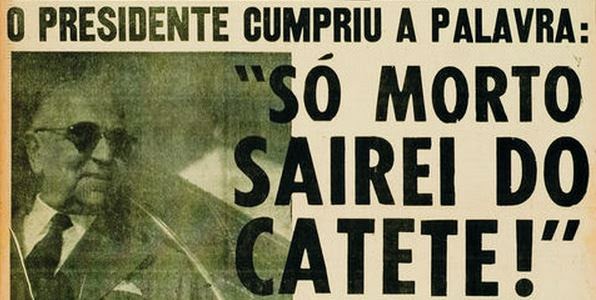 Retorno de Getúlio (1950)
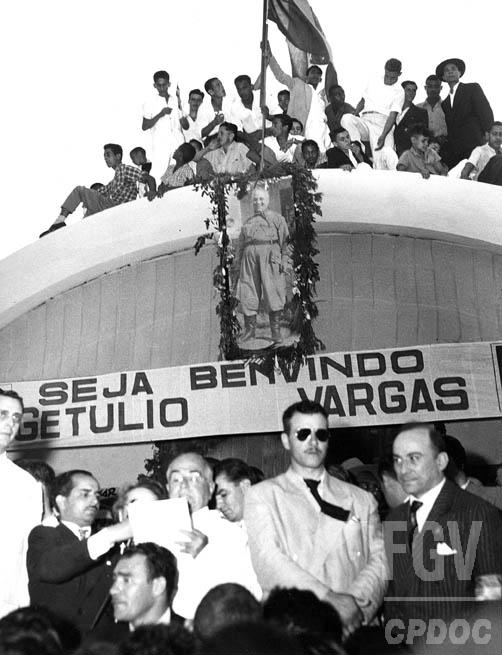 Criação da Petrobrás e campanha nacionalista em cima da petrolífera 
Grande oposição no congresso, conflito entre os nacionalistas e liberais
Carlos Lacerda
Atentado da rua tonelero
Alcino João Nascimento  



“sai da vida para entrar na História”.
A Quarta República brasileira foi um período da história do Brasil que aconteceu entre 1946 e 1964 e ficou conhecido por ter sido um período de democracia liberal. A Quarta República, no entanto, ficou marcada por disputas políticas que abalaram as estruturas da democracia do país, tendo como resultado final o Golpe de 1964. Um dos nomes da política brasileira que ficou conhecido por atuar em favor de grupos conservadores e que foi o pivô da crise do governo de Vargas e um dos apoiadores do golpe em 1964 foi:
a) Juscelino Kubitschek
b) Henrique Teixeira Lott
c) Jânio Quadros
d) Carlos Lacerda
e) Auro de Moura
Redemocratização após o governo Vargas
A fragilidade política após o suicídio de Vargas levou a sucessão de alguns nomes dentro da presidência no período de 17 meses: 
Café Filho (1954 – 1955): Vice presidente 
Carlos Luz (1955):  Presidente da câmara 
Nereu Ramos (1955 – 1956): Presidente do Senado
Golpe preventivo (1955) – Golpe liderado por Henrique Teixeira Lott que tentava assegurar a posse de Juscelino Kubitschek
Em 1955 o líder udenista Henrique Teixeira Lott forçou um golpe que garantia a posse de Juscelino Kubitschek
18/08/2020
Juscelino Kubitschek
JK é eleito com uma margem bem apertada, em seu governo ele estabelece o plano de metas, que serão medidas propostas para o investimento interno
 Grande investimento na industrialização, principalmente na malha rodoviária
Construção da nova capital do Brasil em Brasília, fundada em 1960
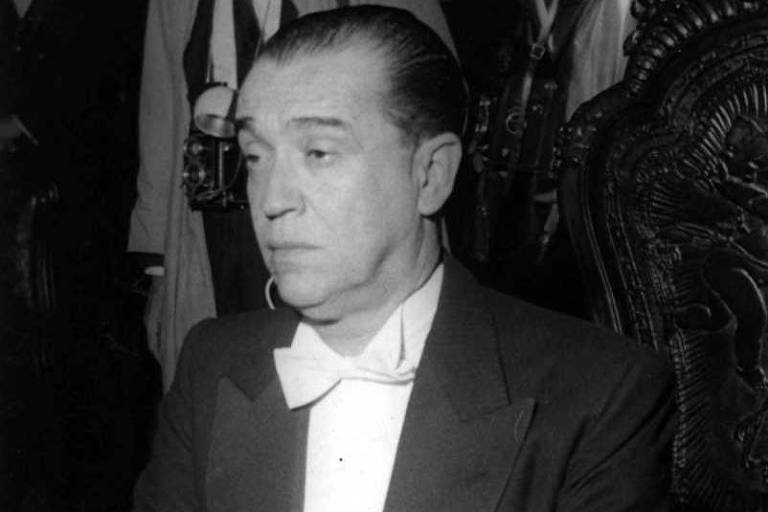 Plano de Metas – “Cinquenta anos em cinco”
O plano de metas de JK simboliza o maior crescimento econômico na história brasileira
O plano de Metas foi desenvolvida por 30 diferentes itens e dividido em cinco setores:
Energia
Transporte 
Alimentação
Industrias de base
Educação
Ponto de estrangulamento: mostrava limites dentro do desenvolvimento industrial 
Ponto de germinação: incentivava o investimento na indústria que iriam abastecer o próprio movimento
Construção de Brasília - 1960
O também chamado plano piloto promoveria uma mudança importante na política e no mapa brasileiro, aliado a arquitetura de Oscar Niemeyer temos inicio a construção de Brasília 
A construção de Brasília aceleraria a interiorização brasileira como também movimentaria a indústria interna
A construção de Brasília só foi incorporado no seu plano de governo ao final da campanha
Brasília é o maior símbolo do chamado “anos dourados”, representava o modernismo desse período
Crescimento e desequilíbrio
Tripé econômico macroeconômico: capital estatal, privado estrangeiro e privado interno.
Divida interna
Alta inflação
Freio nos gastos públicos 
Disparidade entre as diversas regiões brasileiras
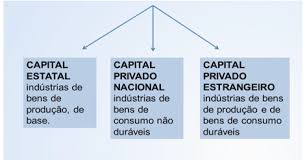 Plano de metas
O plano de metas priorizava alguns setores: energia, transporte (que receberam perto de 70% da dotação orçamentária original do plano), indústria, educação e alimentação. O plano carrega o famoso lema “50 anos em 5”.
O cerne do plano consistia em:
A implantação da indústria automobilística
A expansão das usinas hidrelétricas
A criação do Conselho Nacional de Energia Nuclear;
A criação da Superintendência do Desenvolvimento do Nordeste (SUDENE)
A expansão da indústria do aço;
A criação do Ministério das Minas e Energia, instalado apenas no governo seguinte;
A fundação de Brasília,
18/08/2020
Jânio Quadros
O governo de Jânio Quadros foi extremamente desastroso e cheio de discursos moralistas
A relação com os Estados Unidos e a União Soviética levou a perca de apoio da população 
Jânio renuncia em 1961
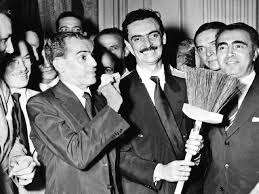 18/08/2020
João Goulart
João Goulart assume após a renuncia de Jânio Quadros eleito por um parlamento
 João Goulart propõe as reformas de base que incentivava amplamente uma divisão agrária 
Intervenção estadunidenses na política brasileira
Golpe Militar se concretiza
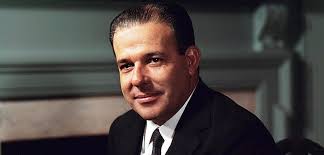